LeelaL3
Roller skate
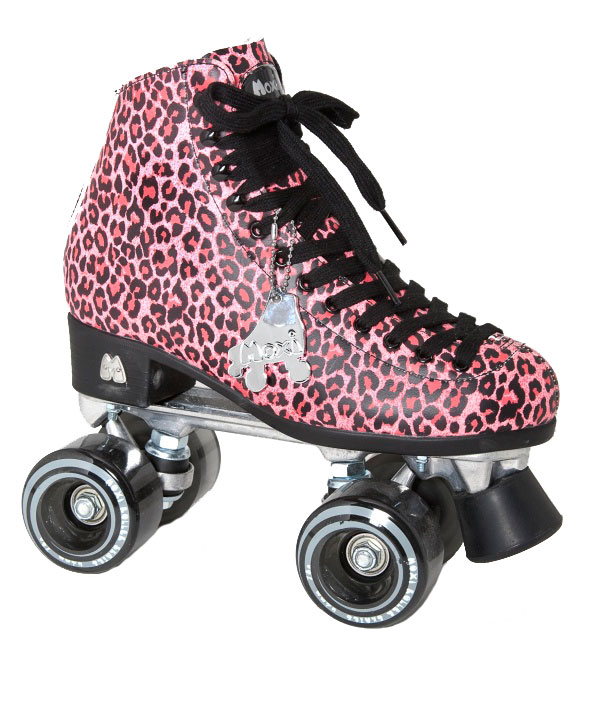 Who and Where?
Belgim
Joseph Merlin
When was it made?
7060
Fun facts!
Roller skating is fun you can also wacth people roller skating.
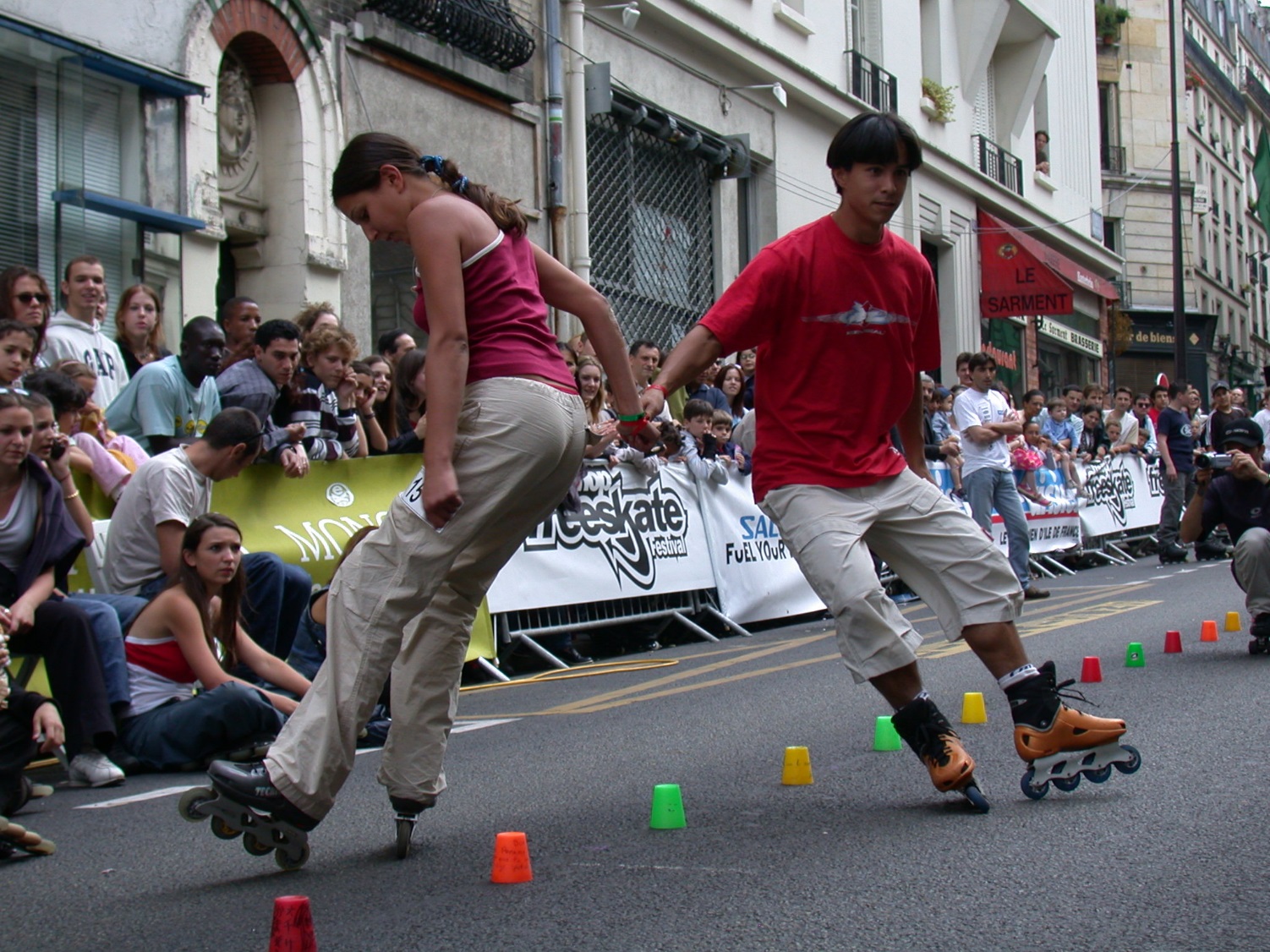